Security Operations at the Nevada Test Site
Phil Mertz
WSI Plan & Operations Division
Welcome to Nev-va-duh
Comedian George Carlin said there're 400,000 words in the English language and seven you can't say on television. Actually there're eight; the one George missed was Ne-vah-da.
Tom Brokaw (NBC News)
George W. Bush (President)
John Kerry (Senator & Presidential Nominee)
Michelle Obama (Wife of Barack Obama)
Mitt Romney (Governor) 
Joe Scarborough (MSNBC & Congress)
George Stephanopoulos (Senior Political Adviser & ABC News)
Brian Williams (NBC News)
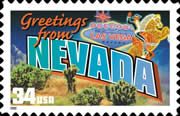 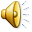 Nevada Test Site Geography
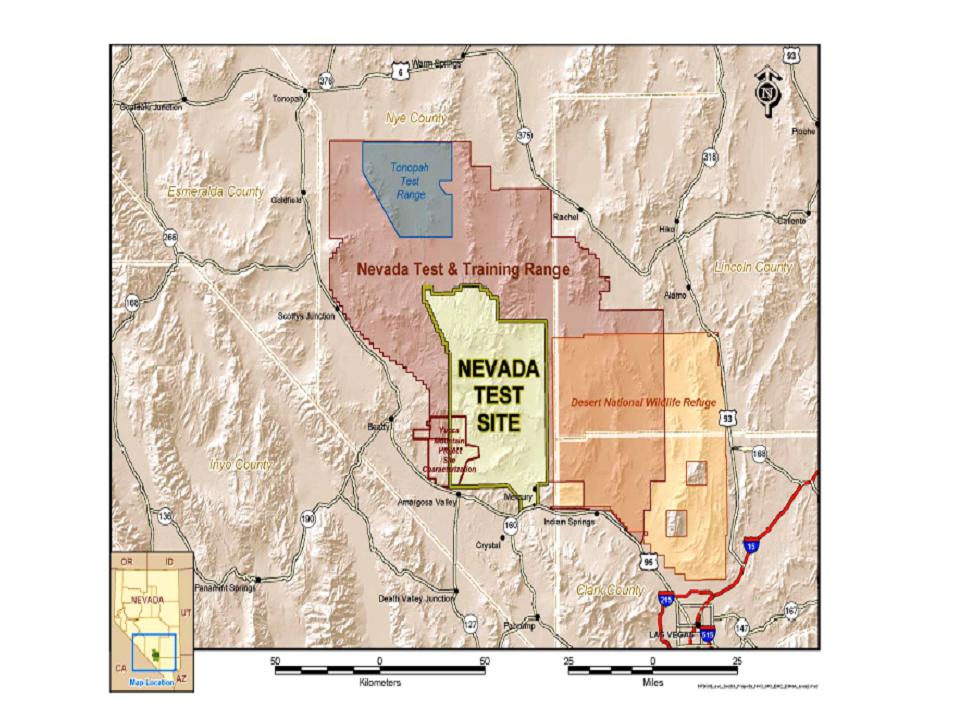 1,375 Square Miles  
Safe
Secure
Remote
Surrounded by Nellis Air Force Range and Bureau of Land Management land
Controlled access
Emergency Services
Law Enforcement
Housing and Cafeterias
3 Air Strips
5 Helicopter Pads
Property Protection
Patrols Used to Conduct Inspections
Security Interests 
Structures, Equipment, Classified Matter 
Check for Unsecured NNSA Property 
Warehouse and Storage Areas
Normally Secured Buildings Found Unlocked and Unattended
Report of Improperly Secured Material and/or Equipment  
Patrols Randomly Check Unattended Vehicles 
Found Unsecured with no Keys 
Found Unsecured with Keys
Exceptions:  Vehicles Located at DAF or Tunnel Portals used for Emergency Evacuation
Property Protection
Conduct Vehicle Searches In/Out Bound Traffic
Vehicle Search Matrix
Prohibited Articles
100% of All Temporary Badged Personnel 
Property Removal Authorization
Radiological Material Clearance Sticker (Rad Free)
Radioactive Material Sticker
FRM-0946 Government Property Shipment, NLV Complex and the NTS
Property Pass 
Removal of Portable Equipment on a Continuous Basis
Vehicle Property Pass
Removal of Property Transported in a Designated Vehicle on a Continuous Basis 
Exemptions 
FBI Agents 
Office of Secure Transport 
Emergency vehicles 
U.S. Mail
Primary Mission and Strategy
Defense in Depth
Concentric Layers of Security
Security Stations and Active Patrols Support 
Denial Strategy to Protect Category II or Greater SNM Against
Theft
Sabotage
Diversion
Unauthorized Control
Capable of Forming Tactical Response Teams
Armored Vehicles
Increased Caliber Weaponry
Primary Mission and Strategy
Special Response Teams
Resolve Incidents that Require Force options
Dedicated Teams with Specialized Weapons/Equipment
Trained and Equipped for Effective Ready Response
Interdiction
Interruption
Neutralization
Strategies Conducted Against Adversary
Containment
Denial
Recapture
Recovery
Pursuit
Device Assembly Facility
The DAF is a Collection of 30 Individual Steel-Reinforced Buildings
Entire Complex Covered by Compacted Earth
Complex Spans 100,000 Square Feet
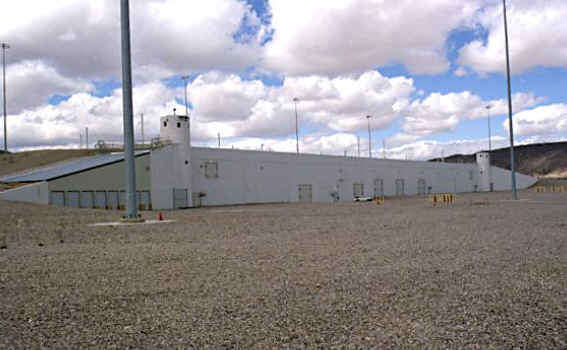 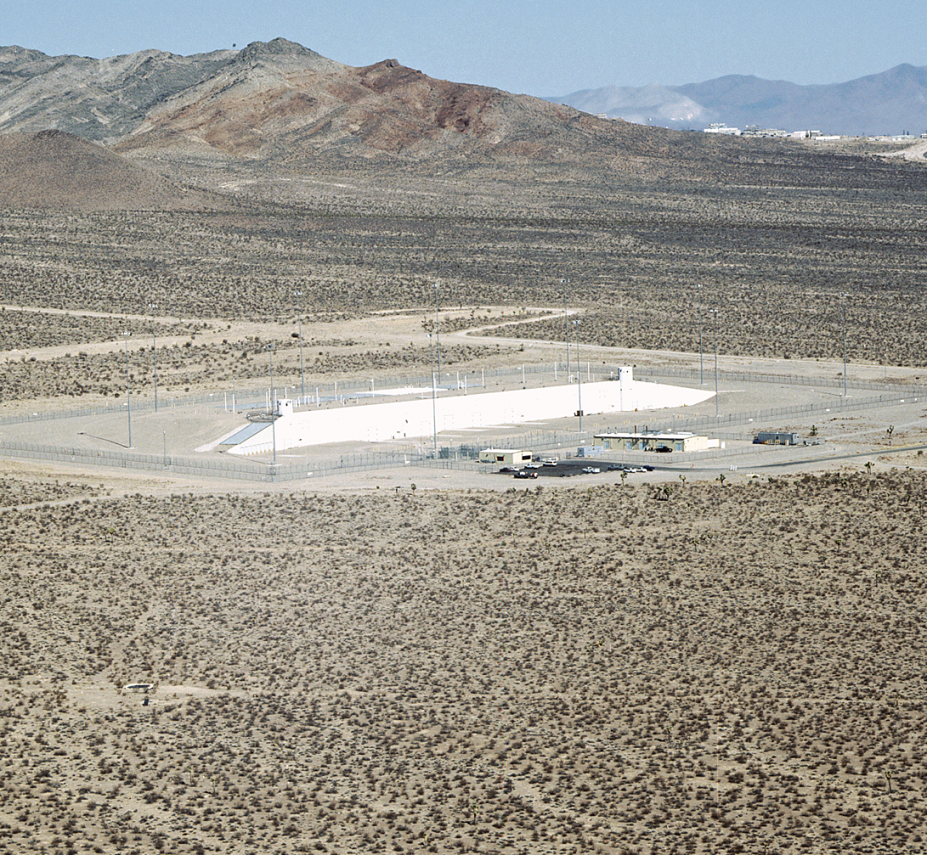 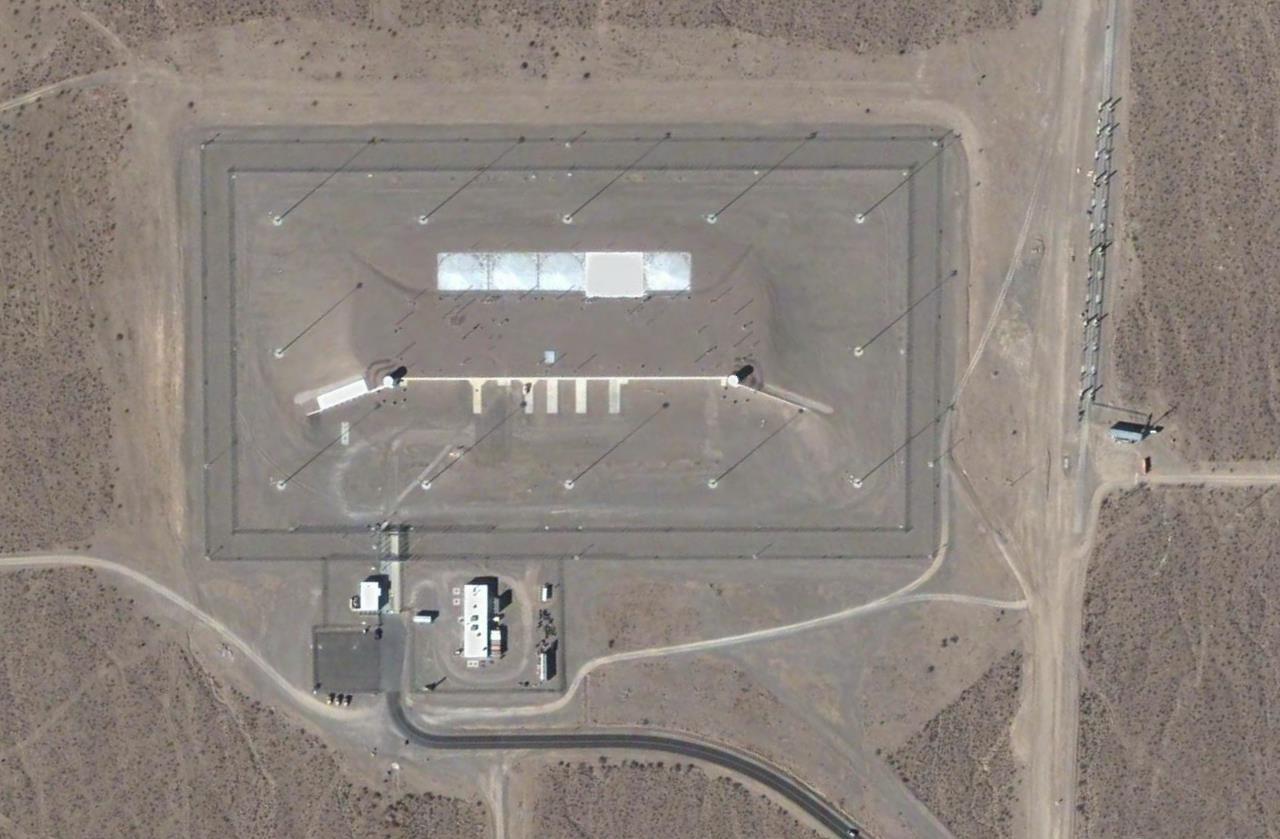 Support Stockpile Stewardship
Nonproliferation Test Evaluation Complex (NPTEC)
Big Explosives Experimental Facility (BEEF)
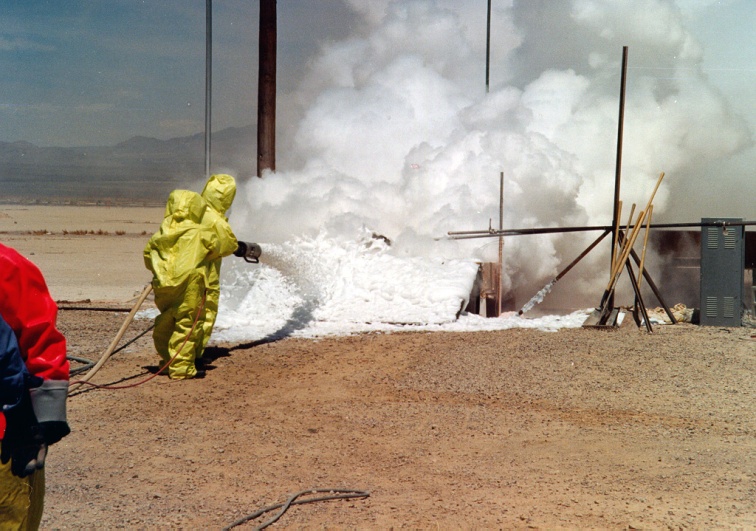 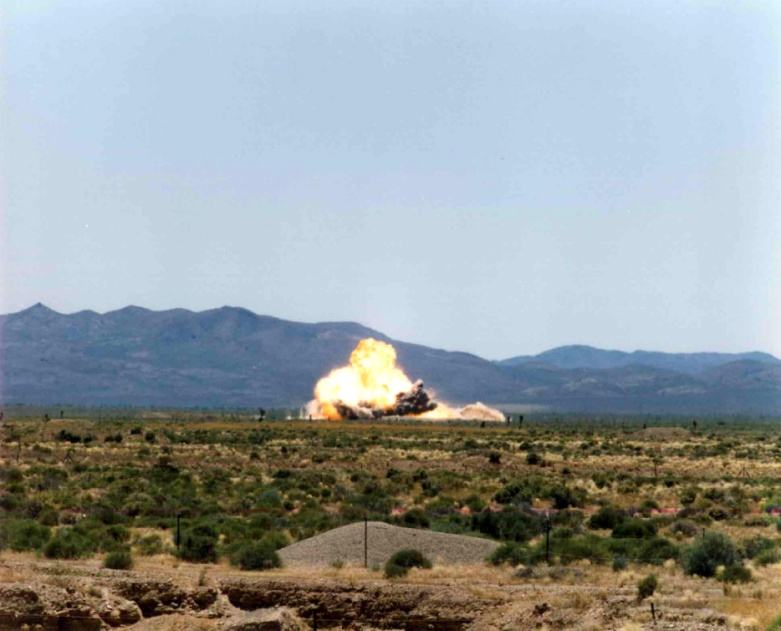 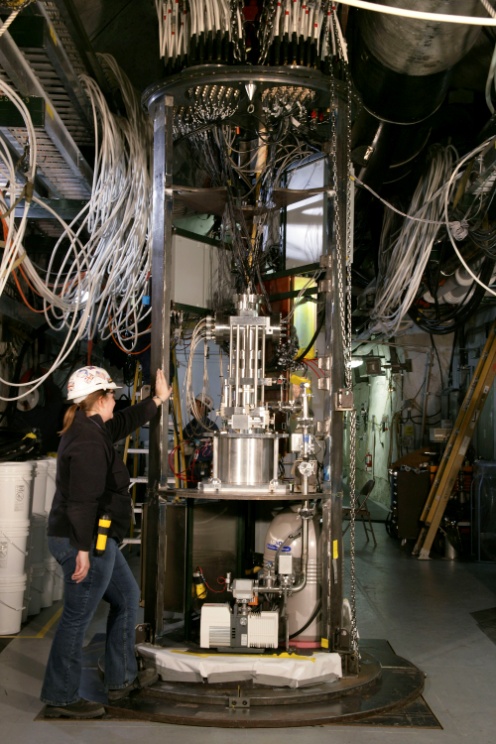 Joint Actinide Shock Physics Experimental Research (JASPER)
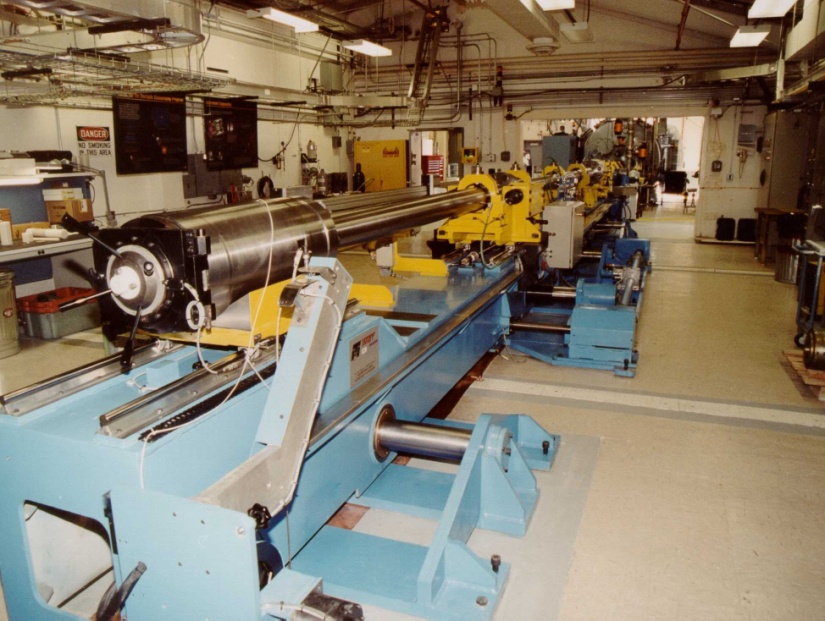 Subcritical Experiments
Support Homeland Security
Radiological/Nuclear Countermeasures Test and Evaluation Complex (Rad/NucCTEC)
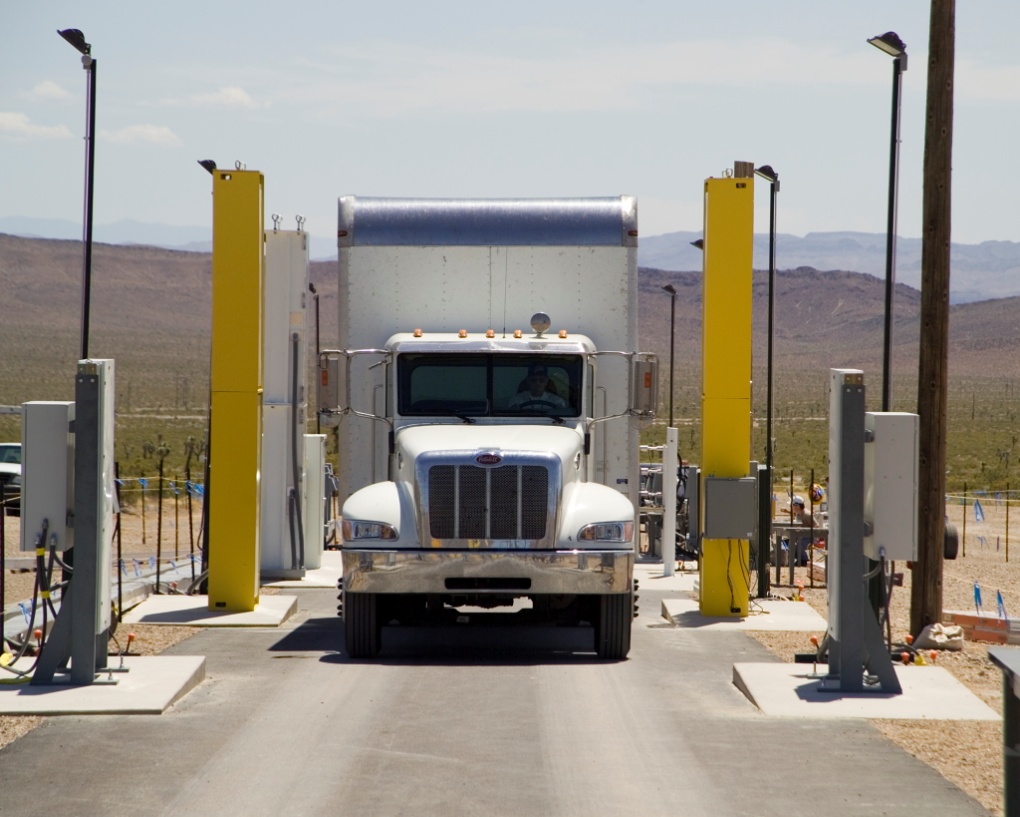 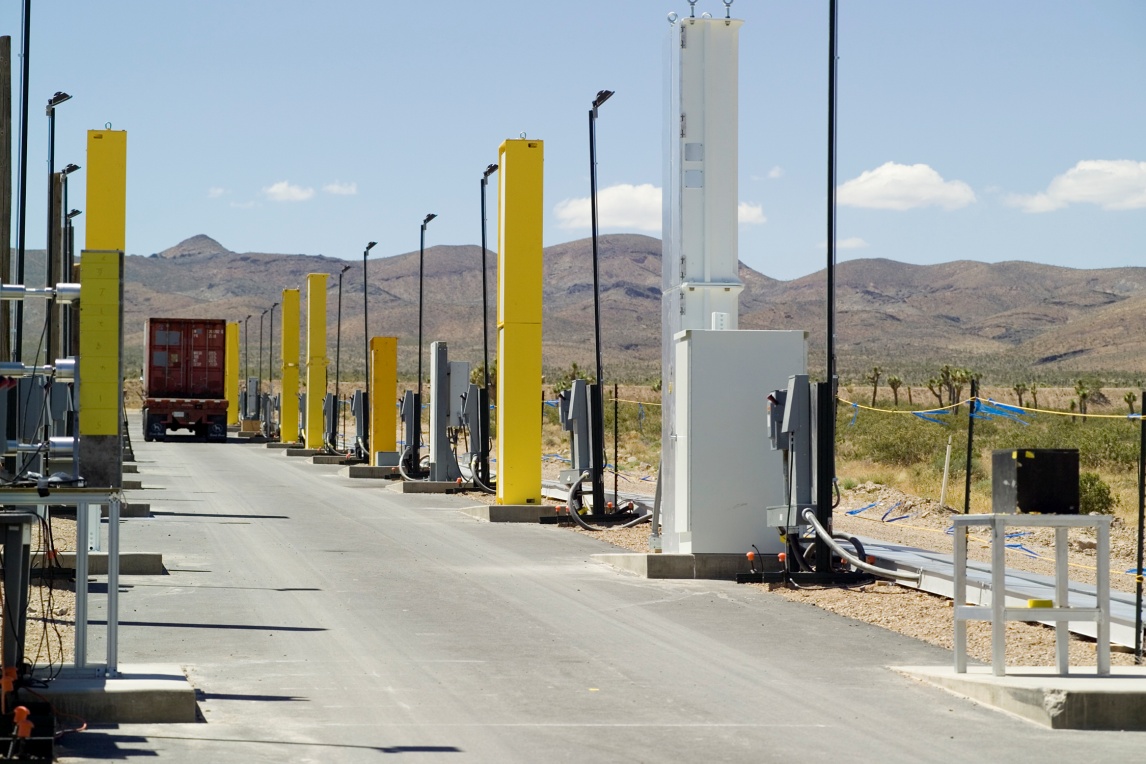 For More Information on These Programs

http://www.nv.doe.gov/nationalsecurity/stewardship/daf.htm
Vehicle Support and Maintenance
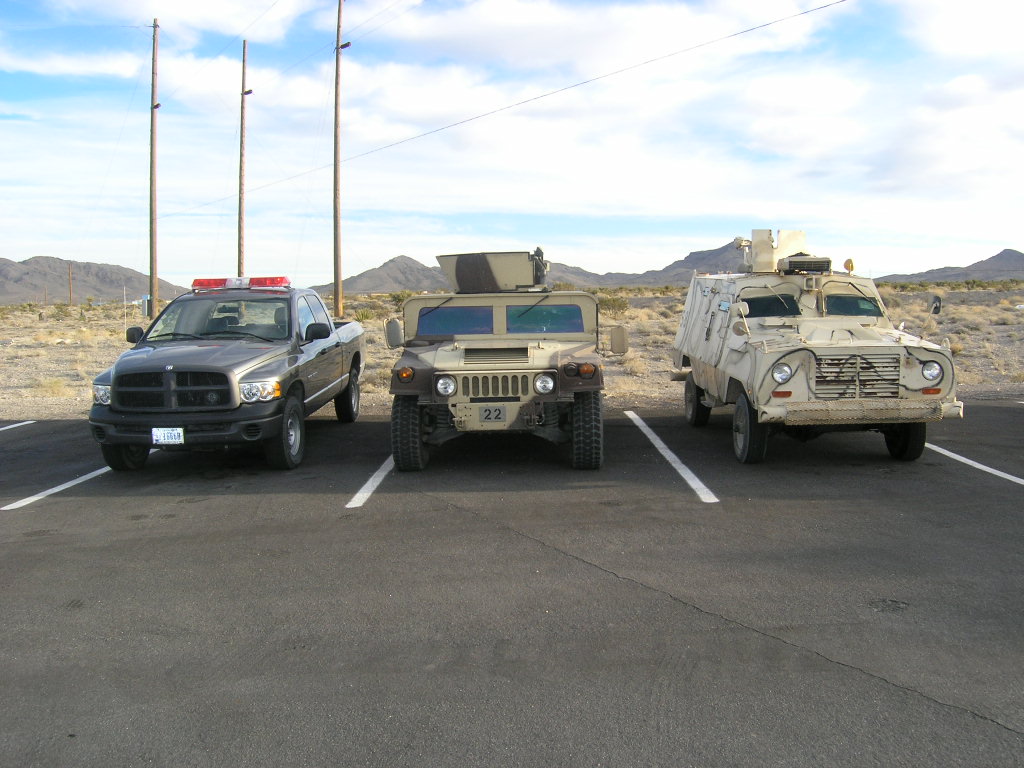 Armored Patrol and Response Vehicles
HMMWV’s
Badgers
Bearcats
Preventive Maintenance and Safety Checks
Conducted by Supervisors/SPO’s During Shift Exchange
Special Attention
Vehicle is Safe to Operate
Mechanically Sound
Fleet Services
Performs Due/Major Maintenance Services
Vehicle Services Performed Every 500 Hours
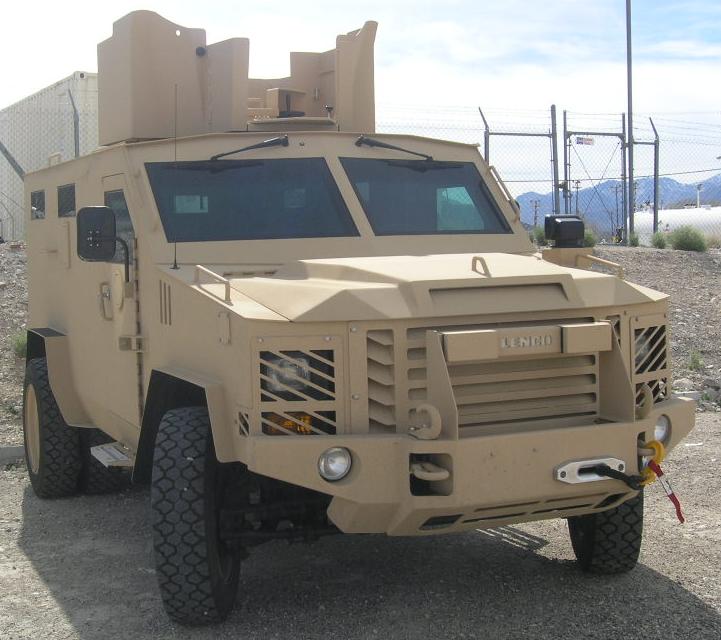 Vehicle Support and Maintenance
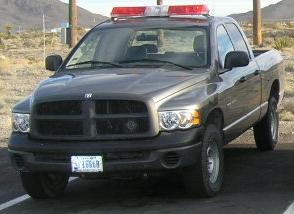 Commercial Vehicles
Chevy, Ford, and Dodge
Full Size Pick-up Trucks
Vans
Sedans
Preventive Maintenance and Safety Checks
Conducted by the Operator
Fleet Services
Performs Due/Major Maintenance Services
Vehicle Services Performed Per Manufacture Guide
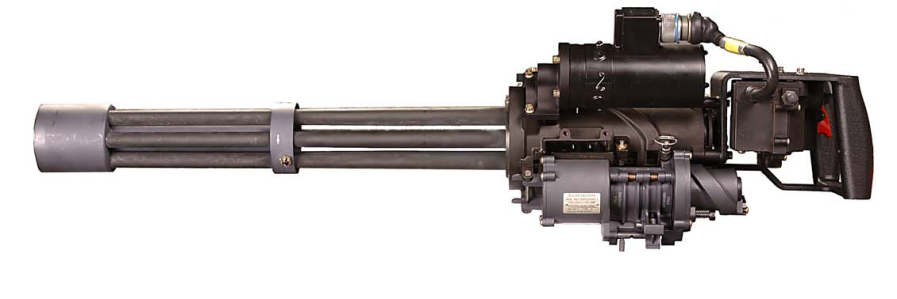 Weapon Support and Maintenance
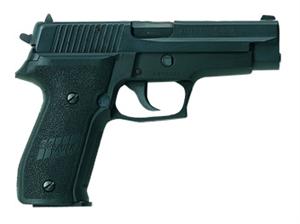 SPO’s Responsible for
Daily Maintenance
Maintenance After Firing on Range
Disassembly
Clean and Lube
Assembly
Function Check
Scheduled Training, Assigned Weapons will be Function Checked
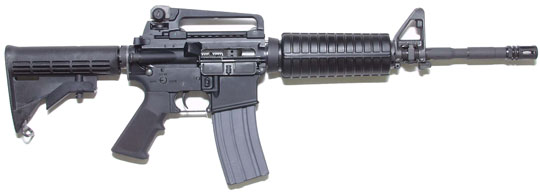 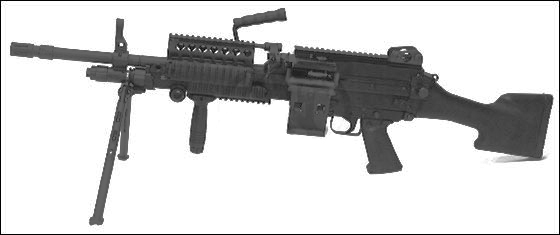 Weapon Support and Maintenance
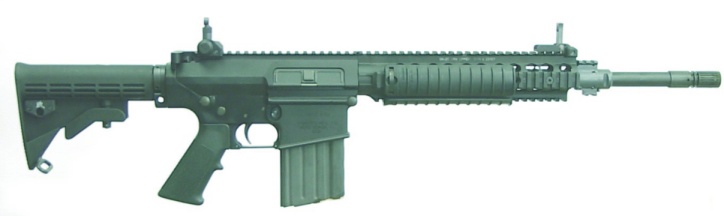 Armors Responsible for
Routine Maintenance of all Weapons 
Semi-Annually IAW Weapons Maintenance Schedule
Directed by the Director, Training Division
All Repairs and/or Maintenance Performed in Accordance 
Department of Defense Manuals (Military Type Weapons)
Factory Repair Manuals (Commercial Type Weapons) 
All Weapons will be Technically Inspected Every Six Months
Repair and/or Adjustments Affecting the Function or Accuracy
Weapon must be Test Fired
Recertification for Duty Use.
Defective Weapon Which Cannot be Immediately Repaired
Tagged "DEFECTIVE" IAW Equipment Tag-Out Procedures
Removed from Operational Use 
Stored Until Repairs can be Effected
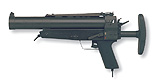 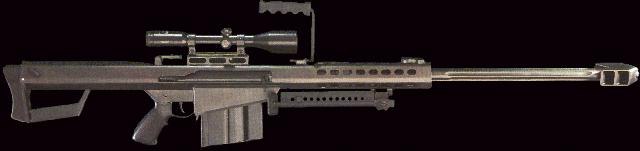 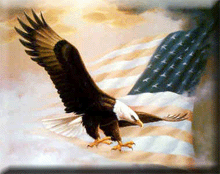 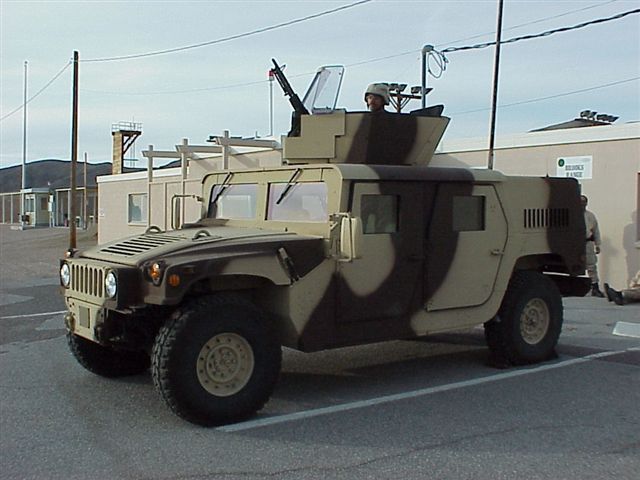 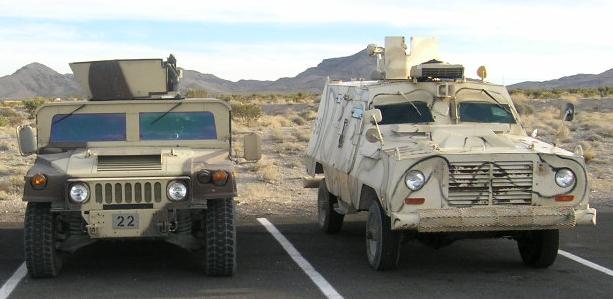 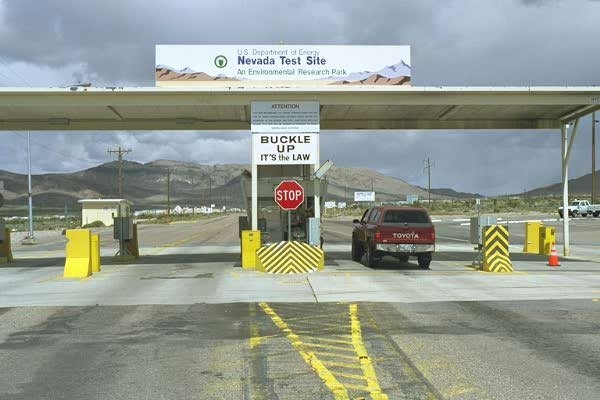 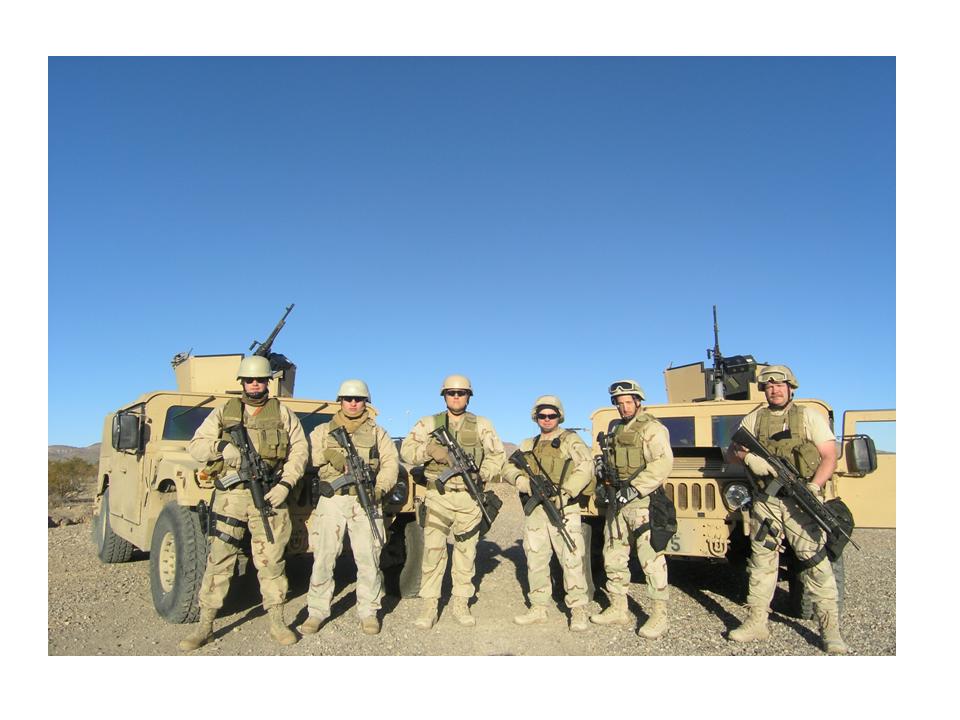 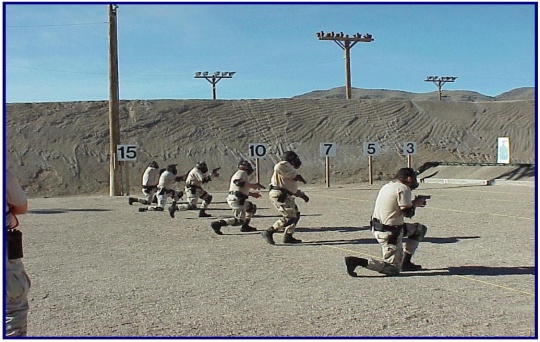 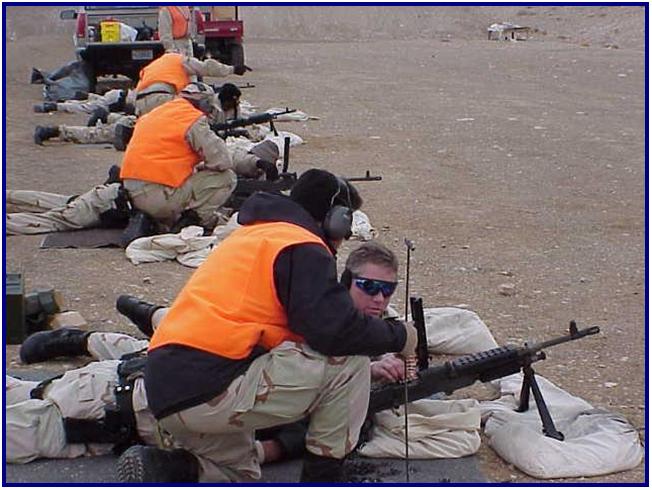 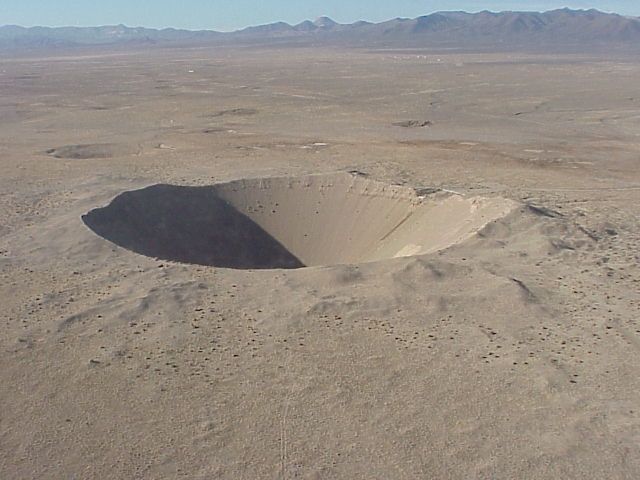 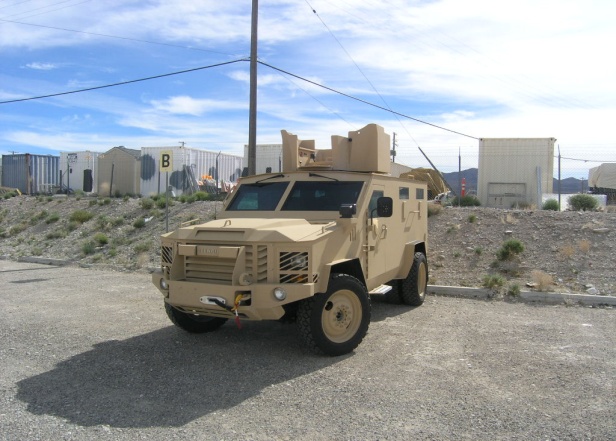 QUESTIONS